Евразийский Национальный университет им.Л.Н.Гумилева




Тема 14. Общеевропейская система расчетов и платежей



Профессор кафедры «Финансы»
Жоламанова Макпал Токановна
makpalzh@mail.ru
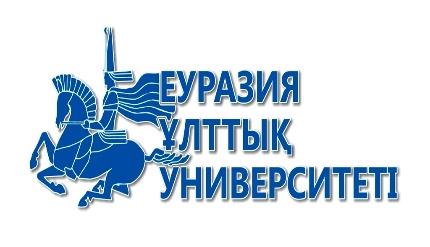 Вопросы для обсуждения:
Транснациональная автоматическая система расчетов при проведении крупных платежей в режиме реального времени – ТАРГЕТ
Правовые основы функционирования европейских платежных систем
Развитие европейских платежных систем
1. Транснациональная автоматическая система расчетов при проведении крупных платежей в режиме реального времени – ТАРГЕТ
Международные платежные системы – это системы получившие широкое распространение среди обширного перечня стран и поддерживаемые банковскими системами данных стран. 
В международной практике существуют достаточно большое количество расчетно-платежных систем некоторые из них приведены в таблице:
Платежные и клиринговые системы
2. Правовые основы функционирования европейских платежных систем
Комплекс правовых норм в системе платежных и расчетных взаимоотношений европейских стран состоит из следующих категорий:
Положения частного права представляют собой национальные нормы, определяющие общегражданские правовые отношения.
К ним могут относиться законодательные акты, например такие, как:
3. Развитие европейских платежных систем
Принципы функционирования ТАРГЕТ2:
При рассмотрении различных архитектурных моделей, которые могут быть установлены для обработки массовых платежей, учитывая нужды банков, работающих в Европейском Союзе и потенциально использующих местные автоматизированные расчетные палаты в своих странах, для реализации системы клиринговых расчетов была выбрана модель PE-ACH. Согласно определению ЕПС она была выбрана по следующим шести критериям
Благодарю за внимание!
Задание.
Подготовьте презентацию на тему: «Национальная платежная система ЦБ одной из стран Евросоюза»
Спасибо за внимание!